Презентація на тему «Художники Німеччини ХІХ століття»
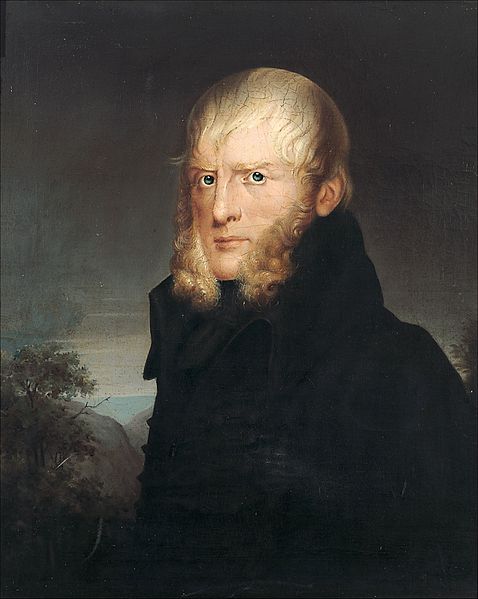 Каспар Давид Фрідріх (нім. Caspar David Friedrich, 5 вересня 1774, Грайфсвальд — 7 травня 1840, Дрезден) — німецький художник, яскравий представник романтизму.
Твори художника виникали на осові реалістичних замальовок, які дороблялись у майстерні і набували настоїв суму, самозаглибленості, самоти персонажів, уповільненого плину часу і безнадії. Фрідріх писав з цього приводу:«Художник мусить малювати не лише те, що бачить перед собою, а й те, що бачить всередині себе…не варто все копіювати».
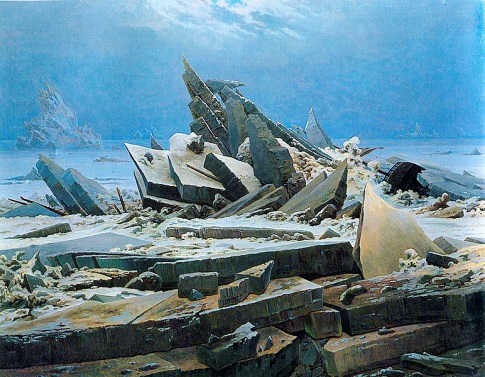 «Розбита надія», 1822–1824 рр.
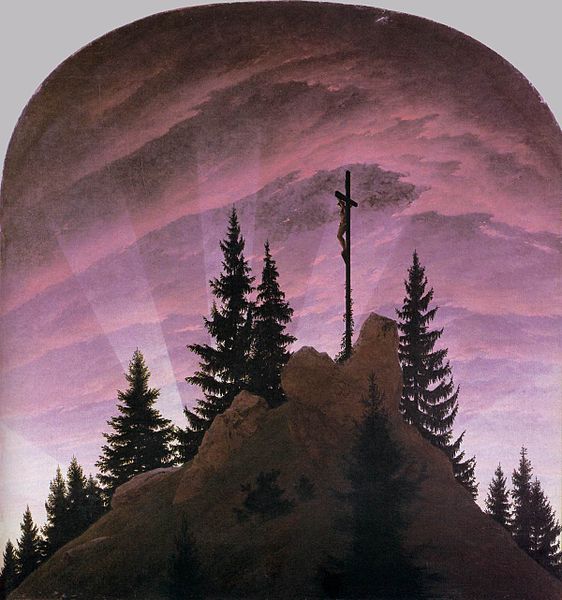 «Розп'яття в горах», 1808 рік
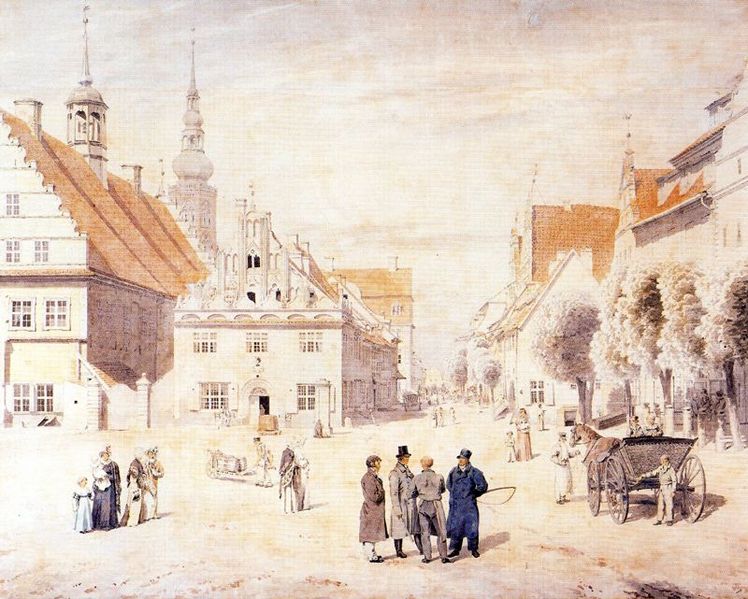 Ринок у Ґрайфсвальді, 1818
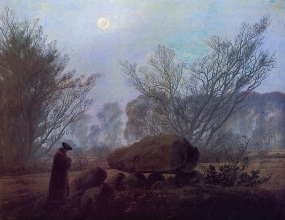 «Прогулянка в сутінках», Музей Гетті, Каліфорнія
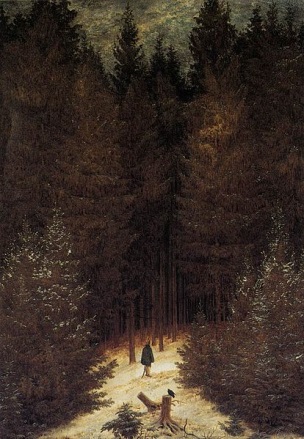 «В лісі»
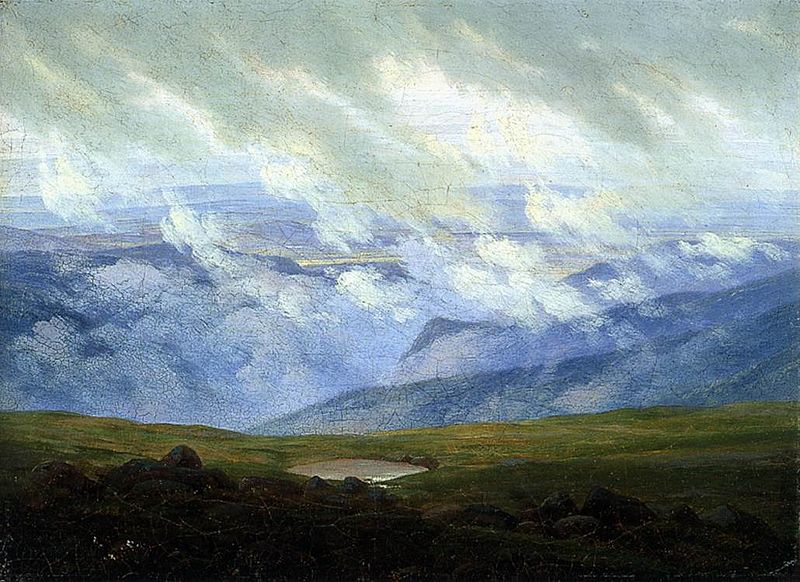 «Хмари небесні, вічні мандрівники»
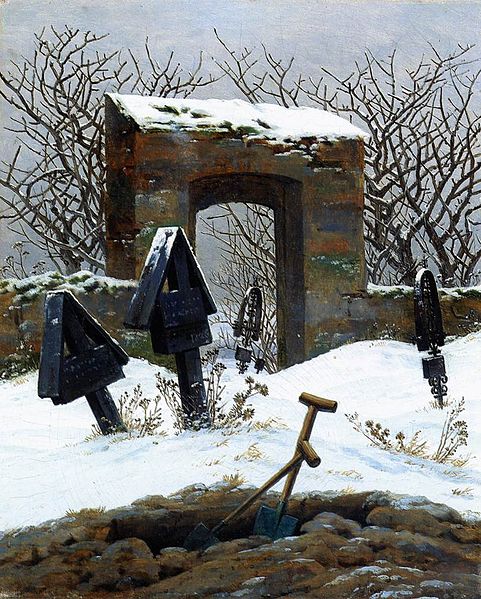 «Цвинтар під снігом»
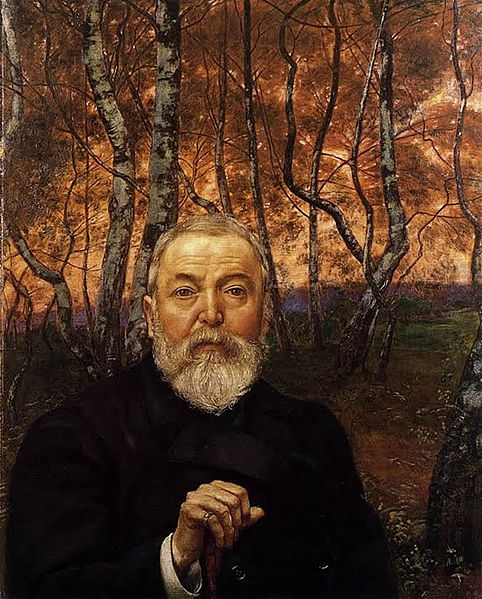 Ганс Тома (нім. Hans Thoma, 2 жовтня 1839, Бернау (Шварцвальд) — 7 листопада 1924, Карлсруе) — німецький художник та графік.
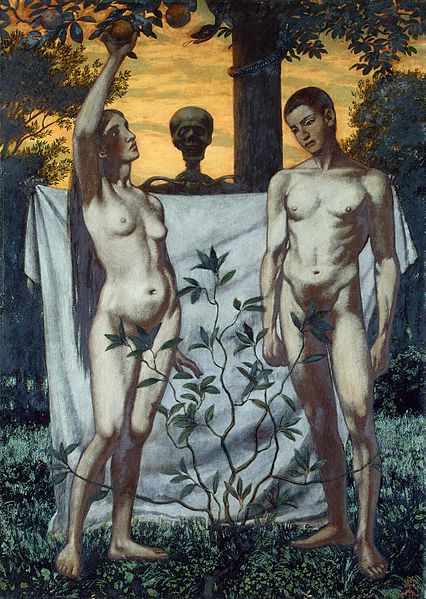 «Адам і Єва» 1897р.
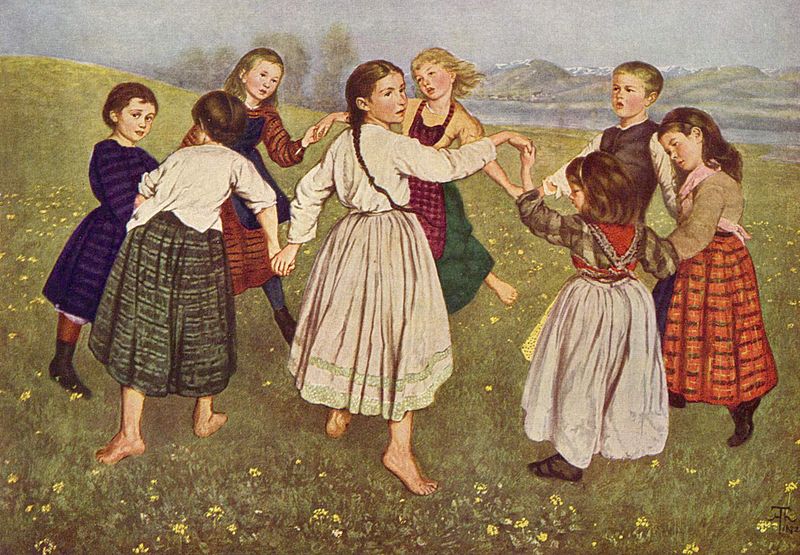 «Дитячий хоровод»1884р.
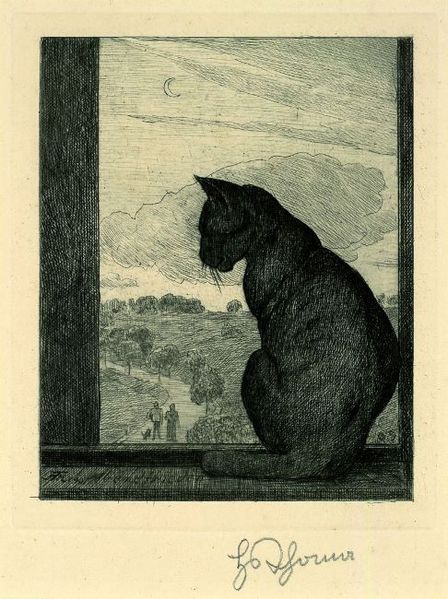 «Кішка» («Тихий вечір») 1901р.
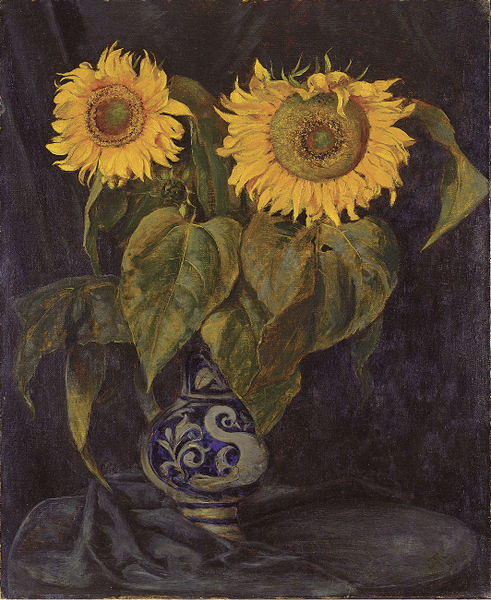 «Соняшники»
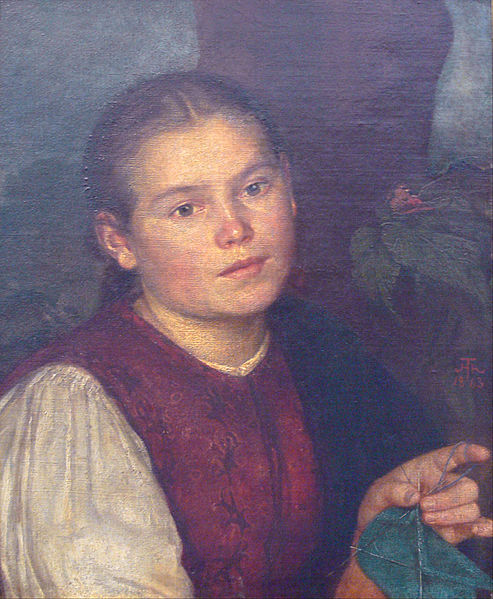 «Портрет сестри Агати»
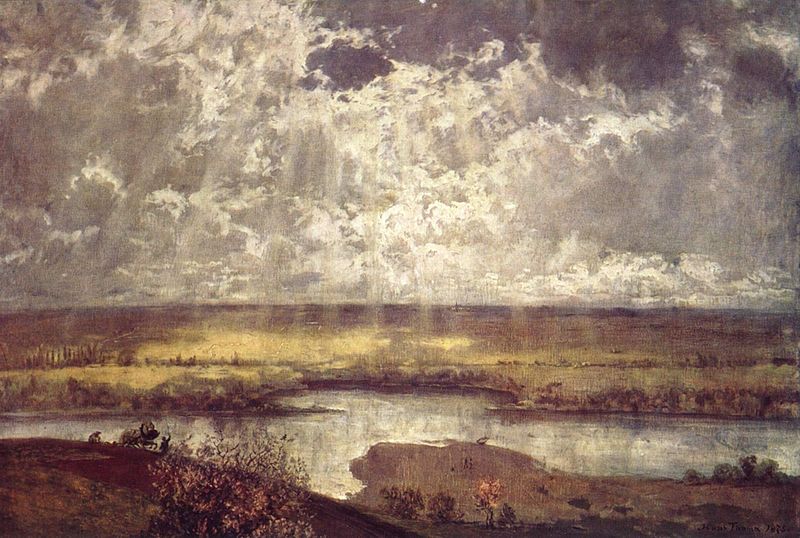 «Пейзаж на Майні» 1875р.